TEMA,,KALĖDŲ PPAPROČIAI LIETUVOJE IR VOKIETIJOJE“
Uždaviniai :
Susipažinti su KALĖDŲ papročiais Lietuvoje ir Vokietijoje
     Palyginti  KALĖDŲ papročius Lietuvoje ir Vokietijoje
Kas man yra KALĖDOS?

          VERTINIMAS    -  KAUPSITE TAŠKUS
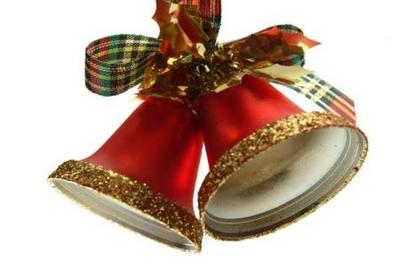 ŽIEMOS ŠVENTĖS/WINTERFESTE
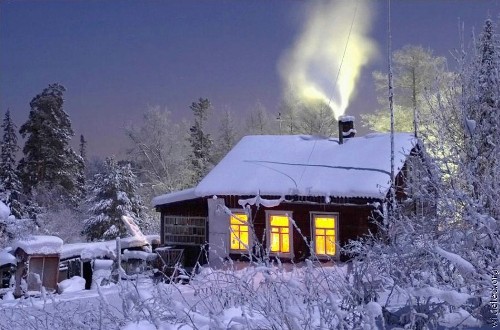 ADVENT
DER HEILIGE ABEND
WEIHNACHTEN
NEUJAHR
KALĖDOS/WEIHNACHTEN
KAS?  KAIP?  KUR?  KIEK? KĄ? SU KUO? KODĖL? KOKS? KOKIE?   KĄ VEIKIAME?

 WER? WAS? WO?  WIE? MIT WEM? WOMIT? WARUM? WIEVIEL? WAS MACHEN?
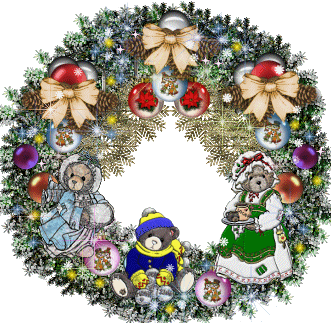 WEIHNACHTSYMBOLE
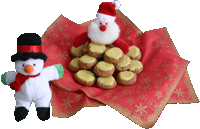 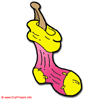 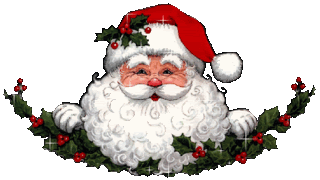 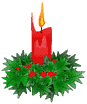 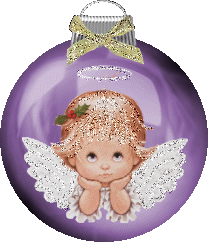 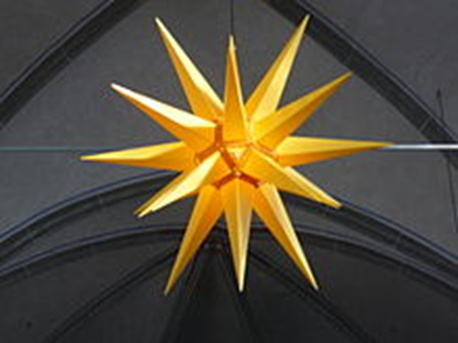 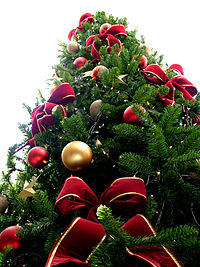 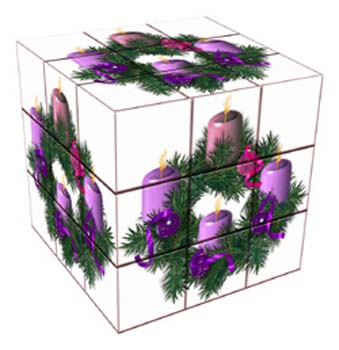 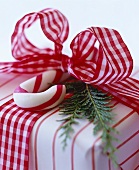 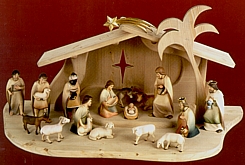 ADVENT/ADVENTAS
ADVENTSKRANZ/ adventsonntag
                 weihnachtsmarkt
  Nikolaustag
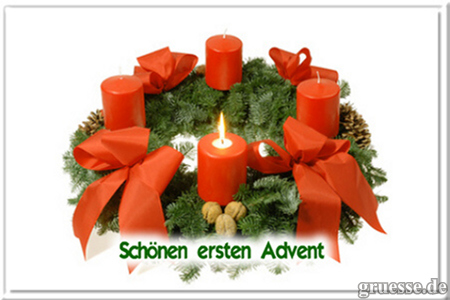 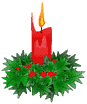 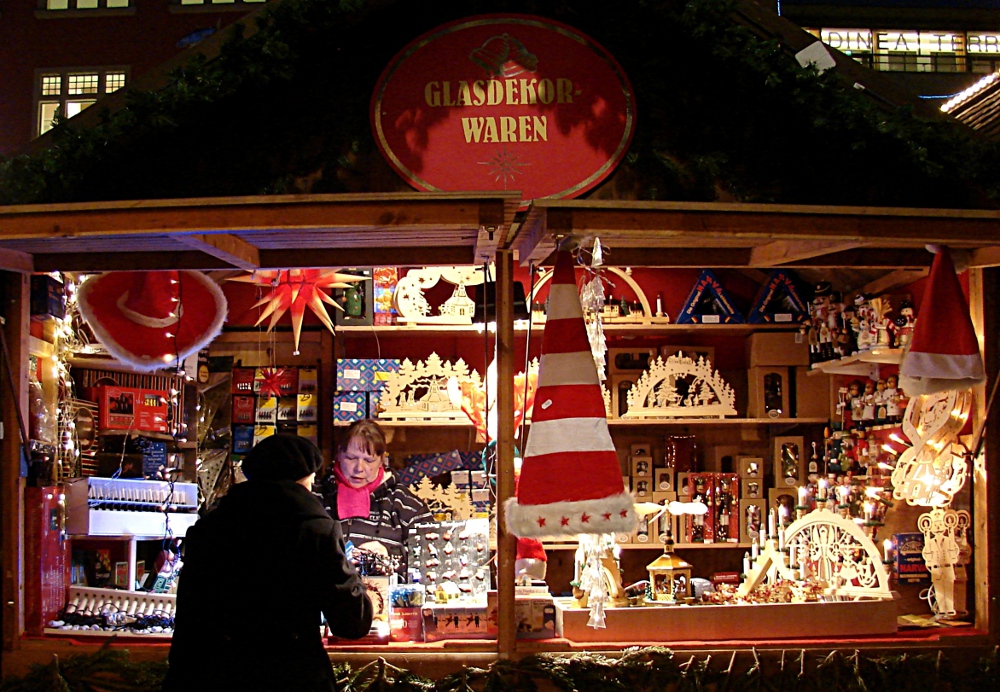 Der 6. Dezember
DER HEILIGE Abend /weihnachten/ KūČios/ kalĖdos
Mitternachtsmesse 
Geschenke
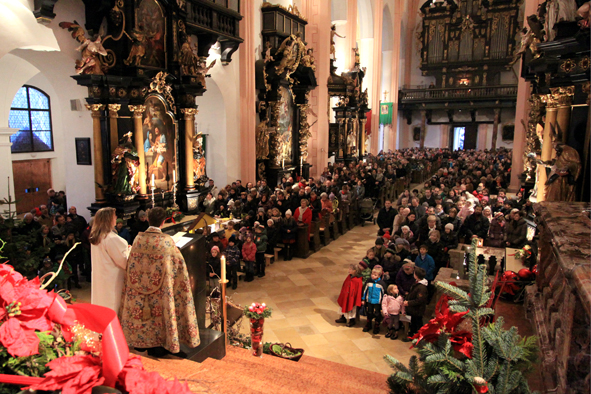 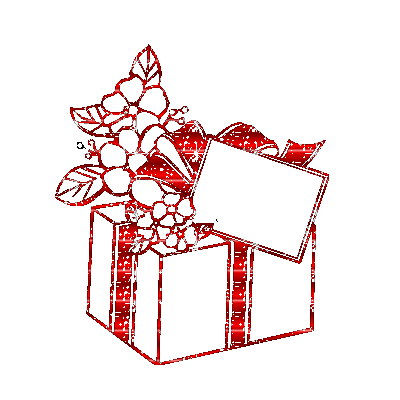 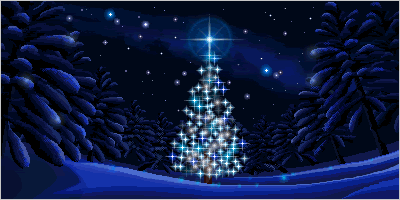 KOKIE KALĖDŲPAPROČIAI?
PANAŠUMAI       ir        SKIRTUMAI
               LIETUVOJE IR VOKIETIJOJE?
Žinau/ich wieß…
KRIKŠČIONIŠKA ŠVENTĖ
SIMBOLIAI
VALGIAI
KALĖDŲ SENIS
DAINOS
SVEIKINIMAS
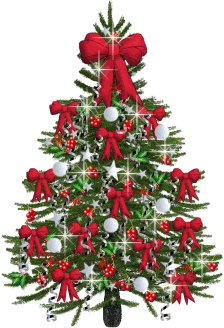 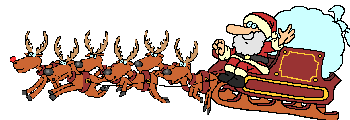 GRÜßE/SVEIKINIMAI
Fröhliche  WEIHNACHTEN
   Džiaugsmingų KALĖDŲ
GLÜCK       LIEBE
FREUDE       ERFOLG
GESUNDHEIT

   
ICH WÜNSCHE............
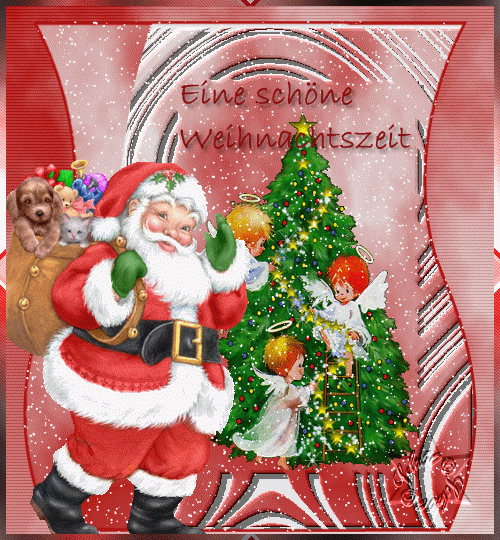 ,,O TANNENBAUM,O TANNENBAUM”
O Tannenbaum, o Tannenbaum,
 wie treu sind deine Blätter!
 Du grünst nicht nur
   zur Sommerzeit,
 Nein auch im Winter, wenn es schneit.
 O Tannenbaum, o Tannenbaum,
 wie treu sind deine Blätter!
           O Tannenbaum, o Tannenbaum!
         Du kannst mir sehr gefallen!
         Wie oft hat nicht zur Weihnachtszeit
          Ein Baum von dir mich hoch erfreut!
          O Tannenbaum, o Tannenbaum!
          Du kannst mir sehr gefallen!
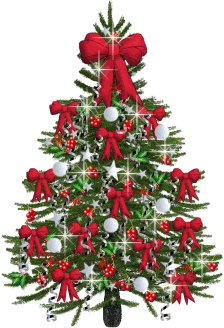 ,,STILLE NACHT”
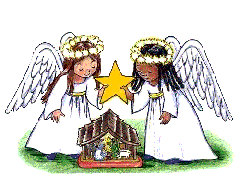 Stille Nacht, heilige Nacht, 
Nur das traute hochheilige Paar. 
Holder Knabe im lockigen Haar, 
Schlaf in himmlischer Ruh! 
Schlaf in himmlischer Ruh! 
 
        Tyli naktis, šventa naktis,
        Viskas miega, tik dar vis
       Motinėlė ten budi viena,
       Kūdikis su meilia šypsena,
       Ilsisi miega ramiai,
       Ilsisi miega ramiai.
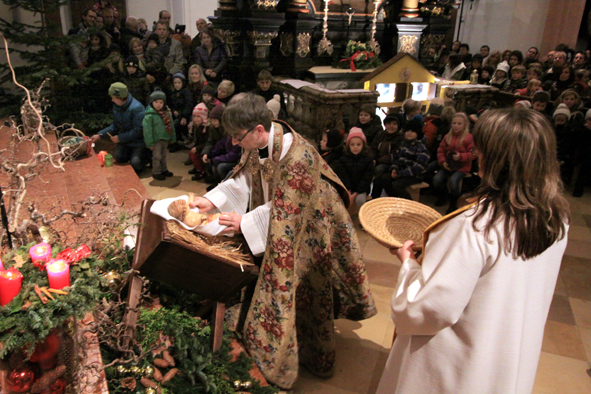 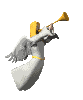 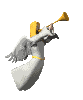 Tyli naktis, šventa naktis,
Pildos dieviška mintis.
Viešpats tapęs mažu vaikeliu
Žada sieloms malonių gausių
Savo šventu gimimu,
Savo šventu gimimu.
  Stille Nacht, heilige Nacht, 
  Hirten erst kundgemacht
 Durch der Engel Halleluja, 
 Tönt es laut von fern und nah:
  Christ, der Retter ist da! 
                    Christ, der Retter ist da!
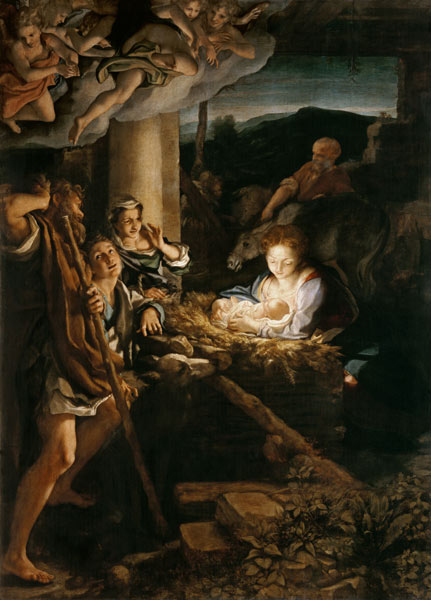 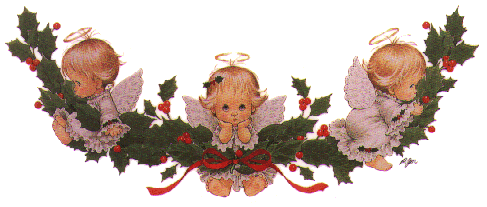 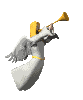 Gut         sehr gut          schlecht
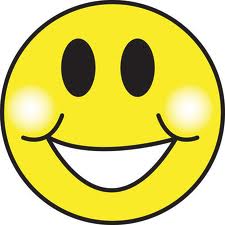 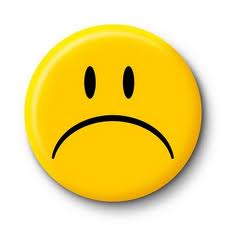